Aktivity NPI ČR na podporu kariérového poradenství: NSK, Euroguidance, Edusíť…
Seminář Den pro kariérové poradenství 2023
Richard Veleta, Národní soustava kvalifikací – manažer tvorby standardů, metodik a ambasador
S - COMP Centre CZ s.r.o., Na Žertvách 2196/34, Praha 8 — Libeň, 180 00
NSK: Kariérový poradce / kariérová poradkyně (75-004-R)
https://www.narodnikvalifikace.cz/kvalifikace-1538-Karierovy_poradce_karierova_poradkyne/revize-3301
Národní soustava kvalifikací www.narodnikvalifikace.cz
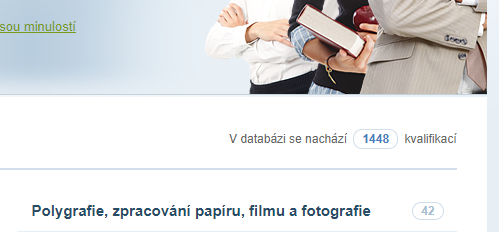 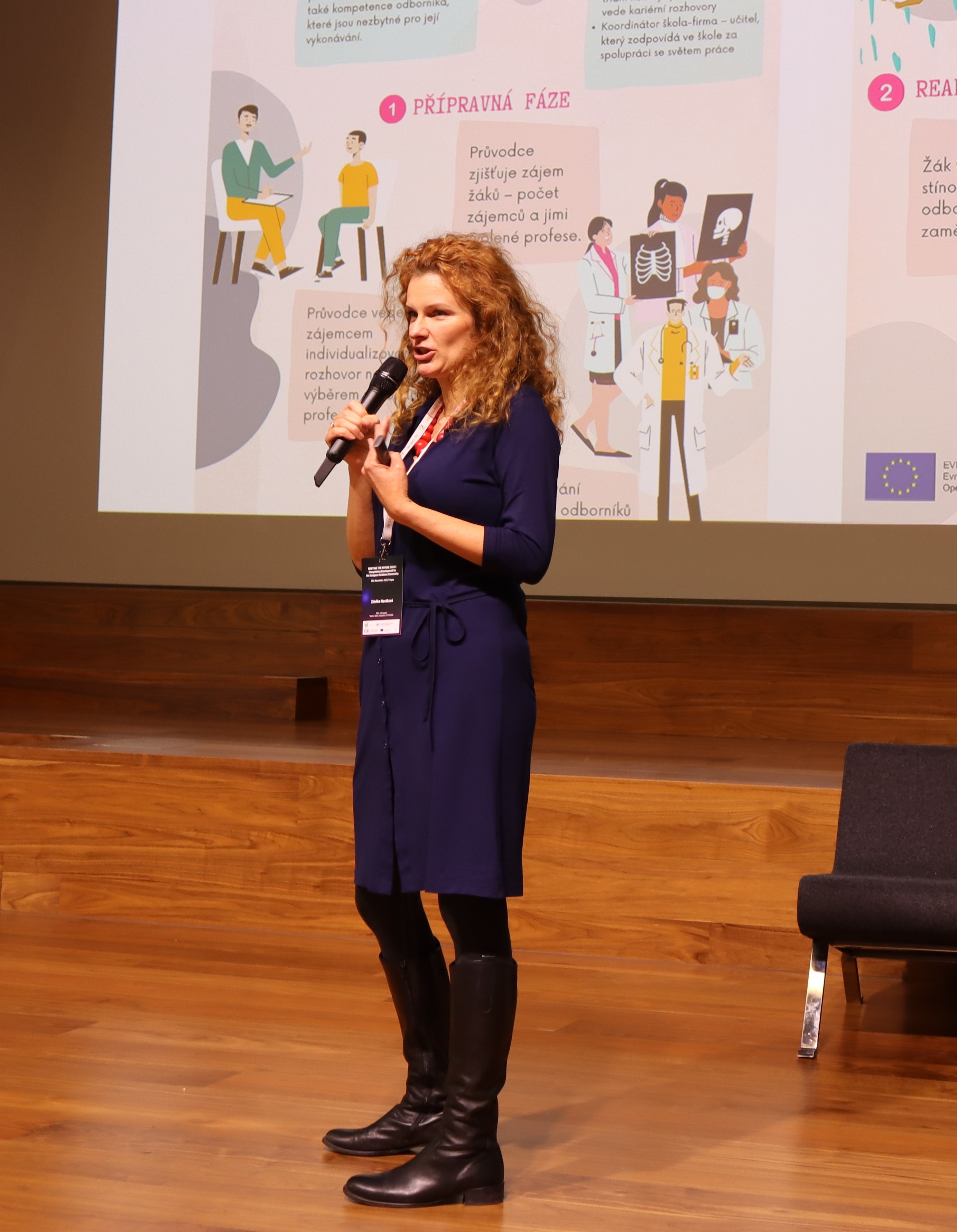 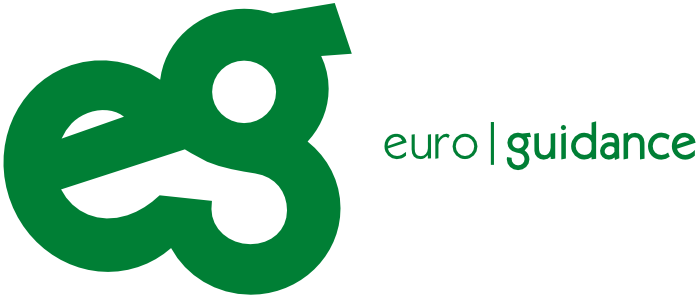 Euroguidance

- evropská síť národních center iniciovaná a dlouhodobě podporovaná Evropskou komisí a národními ministerstvy 

- hlavním cílem je rozvoj kompetencí kariérových poradců/učitelů s využitím přenosu dobré praxe a  vzájemného učení napříč Evropou
Více o Euroguidance a inspirace pro kariérové poradce 
- www.euroguidance.cz
- www.euroguidance.eu
Kontakt: euroguidance@npi.cz
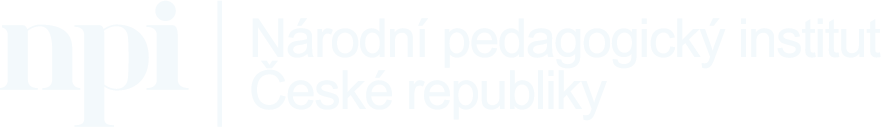 Každoroční národní konference ke kariérovému poradenství Sdílení dobré praxe  - Národní cena kariérového poradenství
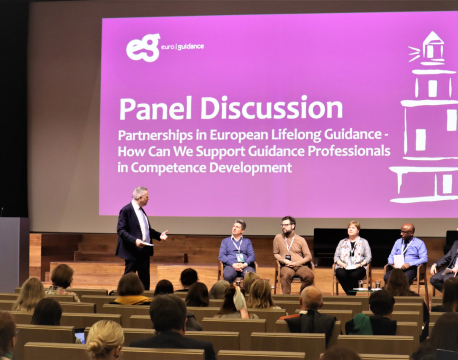 Inspirujte od oceněných příspěvků v roce 2023 zde:
Vyhlášení výsledků Národní ceny kariérového poradenství 2023 (euroguidance.cz)

V roce 2022 proběhla v Praze také celoevropská konference pořádaná ve spolupráci se všemi národními centry Euroguidance. Zajímavé zdroje z akce zde:
https://www.euroguidance.eu/news/euroguidance-conference-celebrated-30-years-of-the-network
kptp-02-22-chal-ahlr.pdf (euroguidance.cz)
Vzdělávací příležitosti pro kariérové poradce a učitele
Webináře na aktuální témata v oblasti kariérového poradenství a kariérového vzdělávání (migrace, udržitelnost, stáže, kariérové kompetence, mindfulness, demokratická participace a jiná)
Regionální workshopy na téma kreativita a sebereflexe kariérového poradce – zkušení lektoři, zážitkové praktické učení, inspirace ze zahraničních zdrojů
Aktuální série workshopů na téma „Wellbeing jako jedna z priorit v kariérovém poradenství“.

Všechny akce jsou pro účastníky zdarma hrazené z rozpočtu centra Euroguidance.

Sledujte kalendář akcí na www.eroguidance.cz nebo se přihlaste na webu k odběru novinek emailem.
www.infoabsolvent.cz
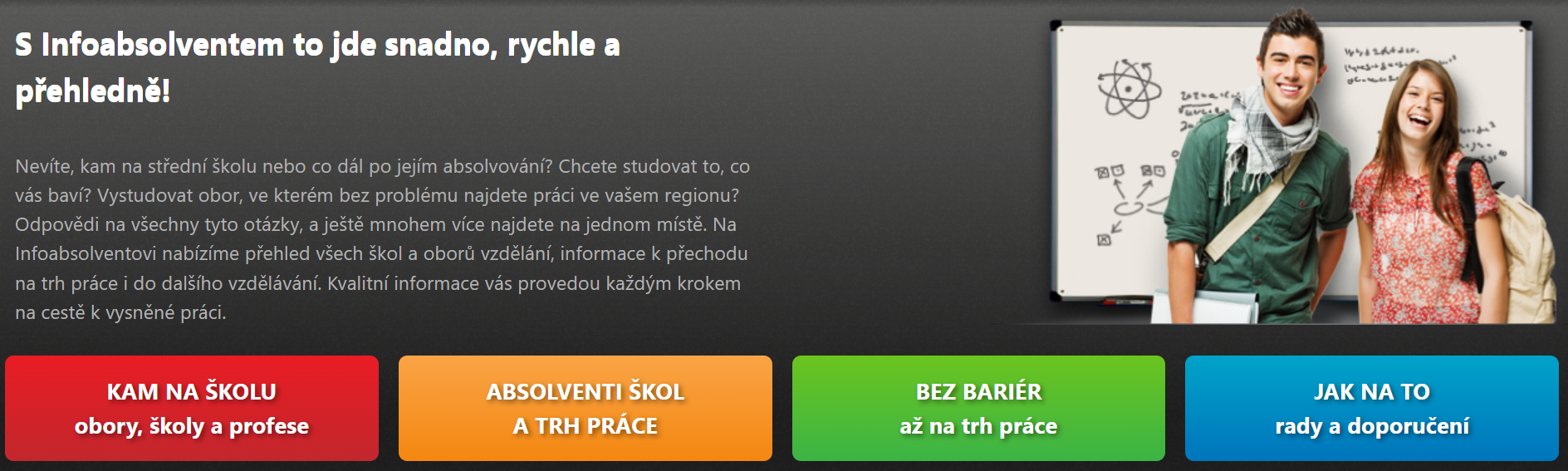 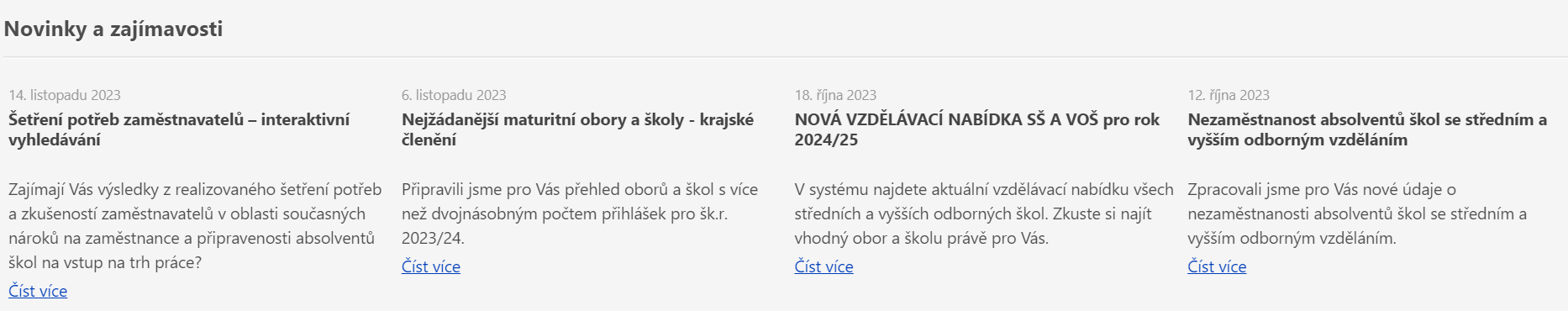 www.infoabsolvent.cz
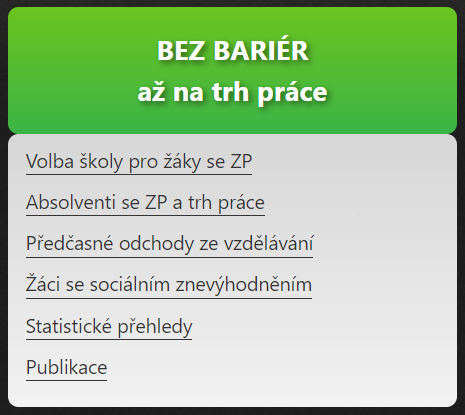 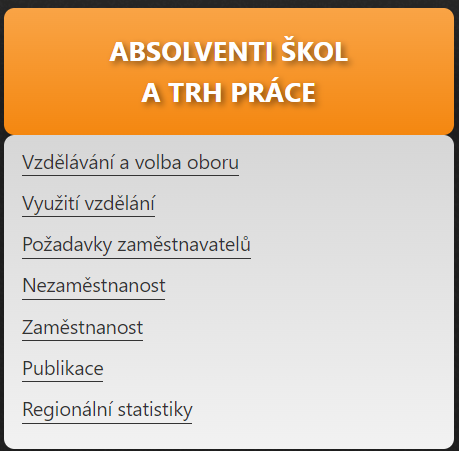 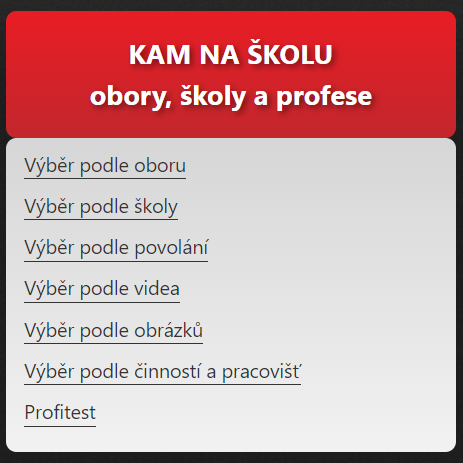 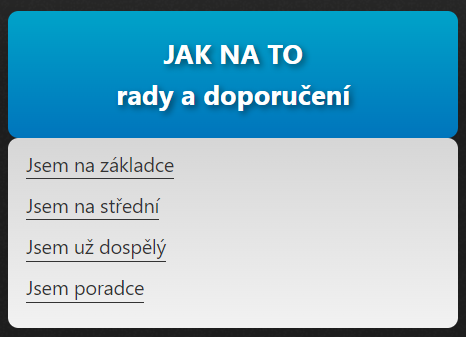 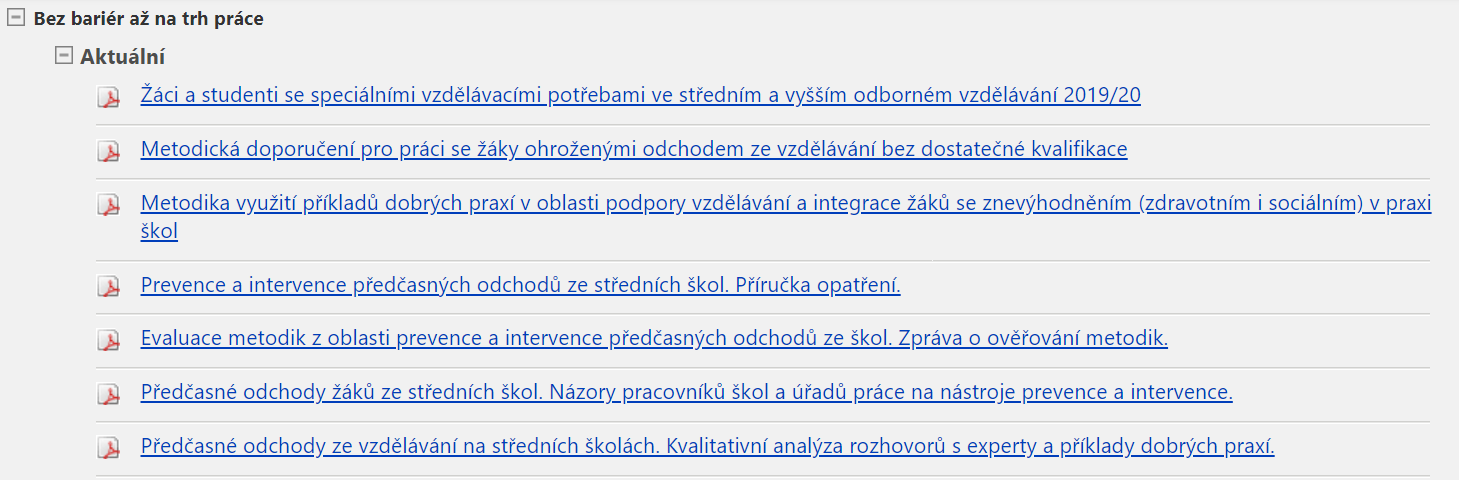 Europass www.europass.cz
Europass www.europass.cz
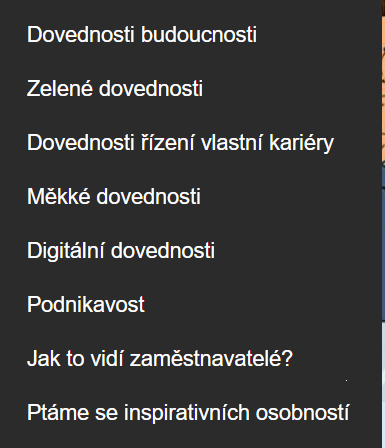 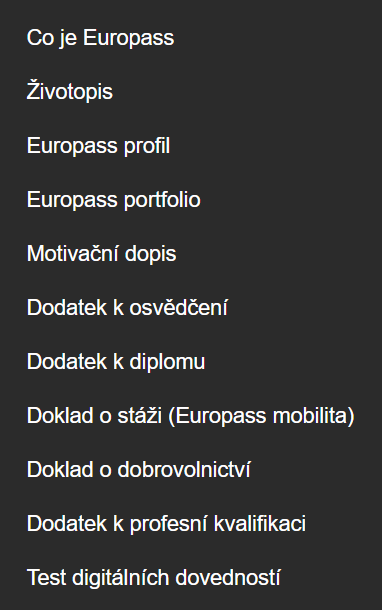 Europass www.europass.cz
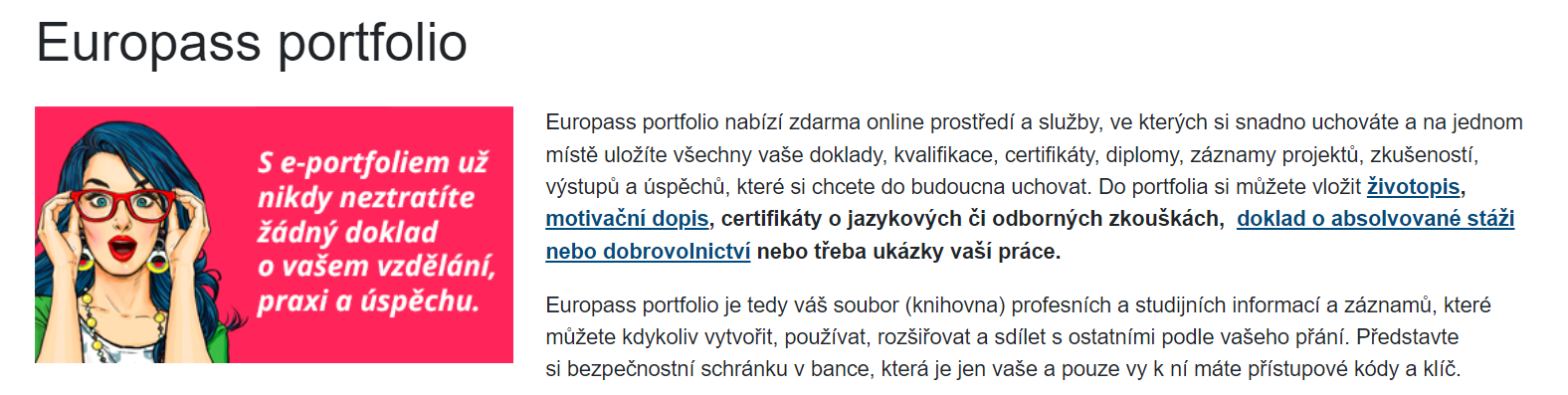 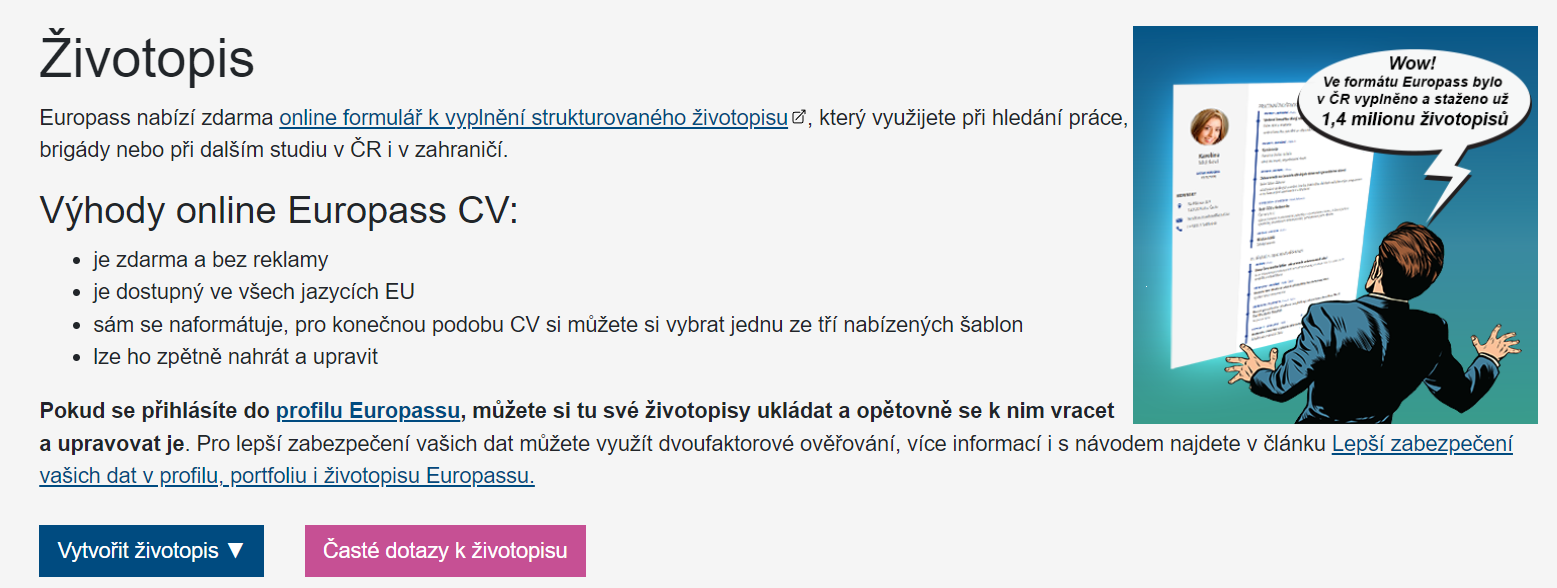 Europass www.europass.cz
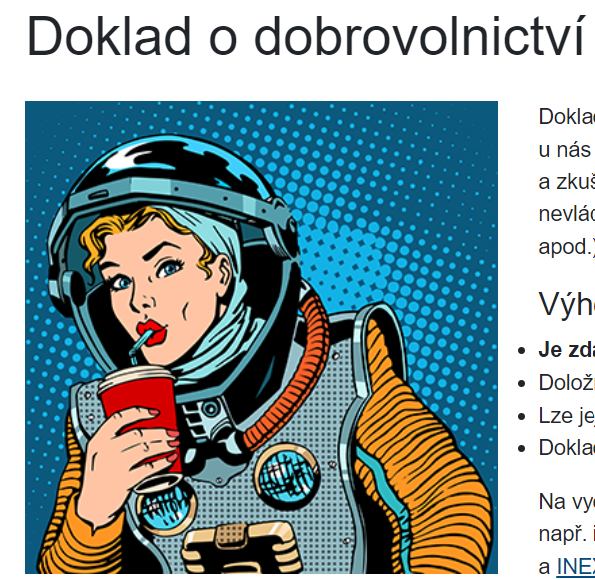 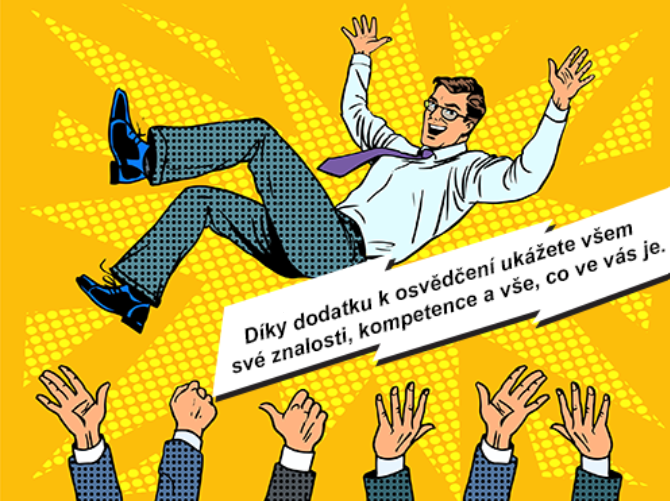 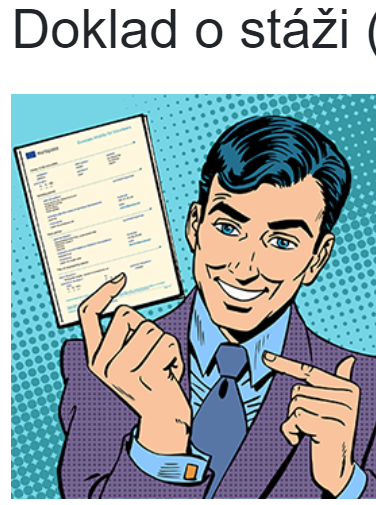 Europass www.europass.cz
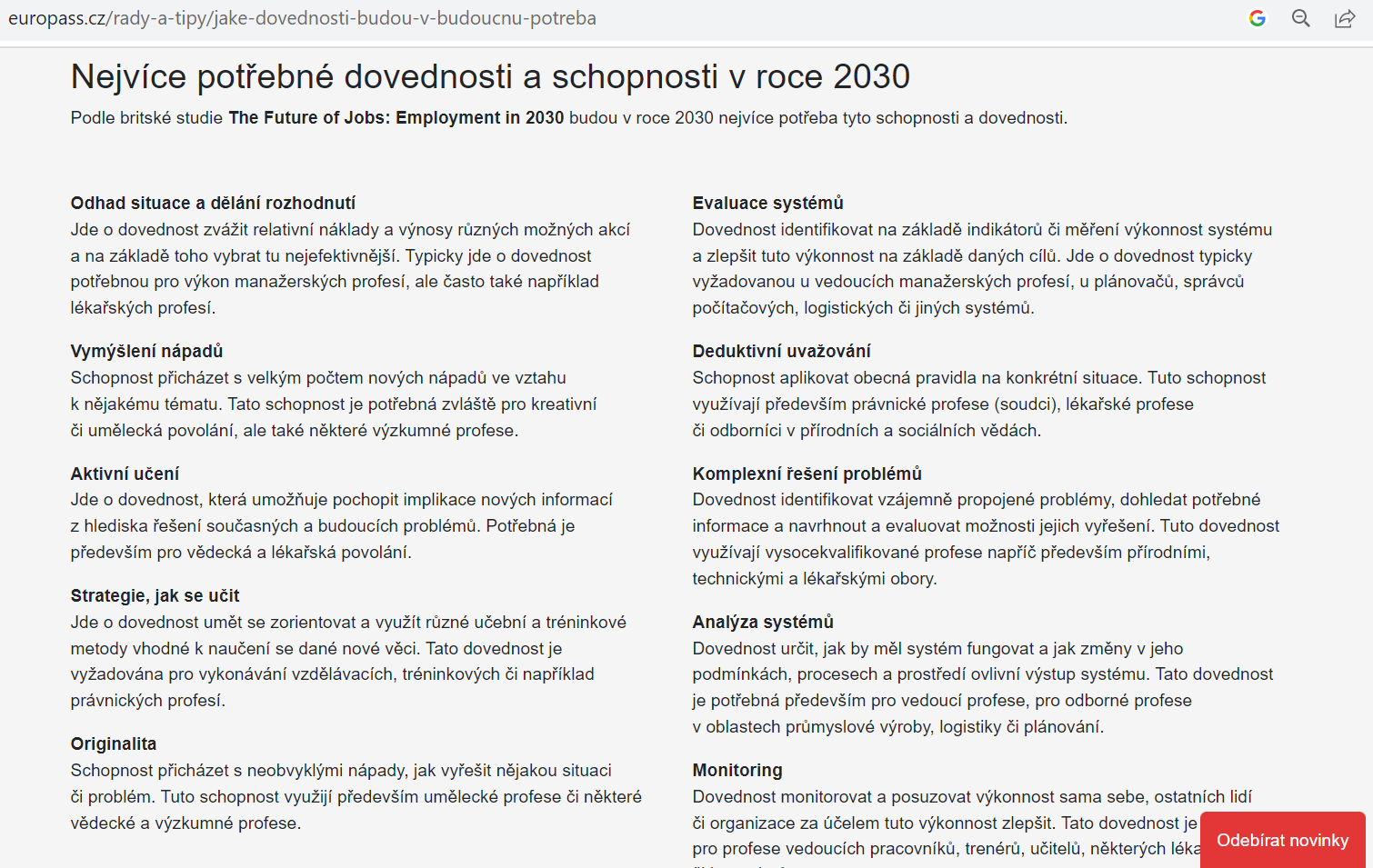 LinkedIn skupina: Podpora KP vč. prevence předč. ochodů
LinkedIn skupina: Podpora KP vč. prevence předč. ochodů
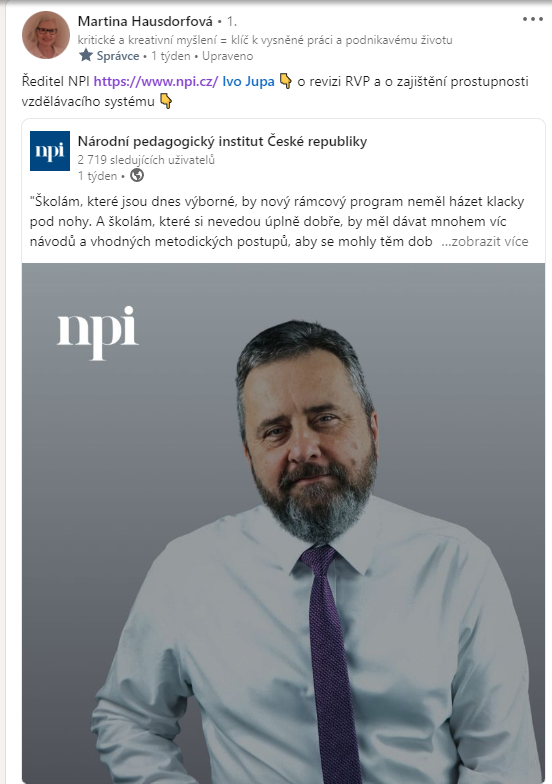 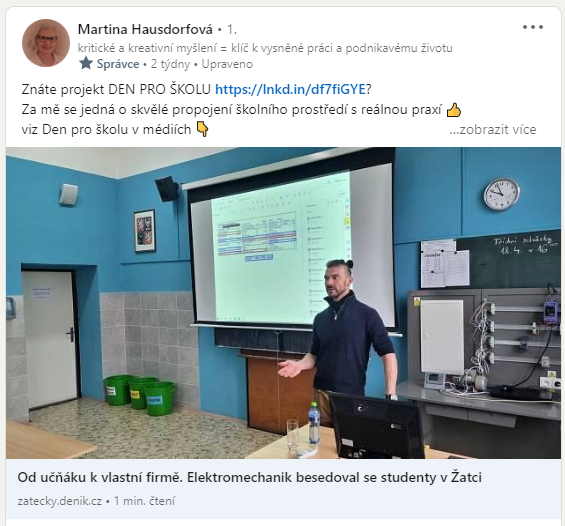 Časopis Kariérové poradenství v teorii a praxi
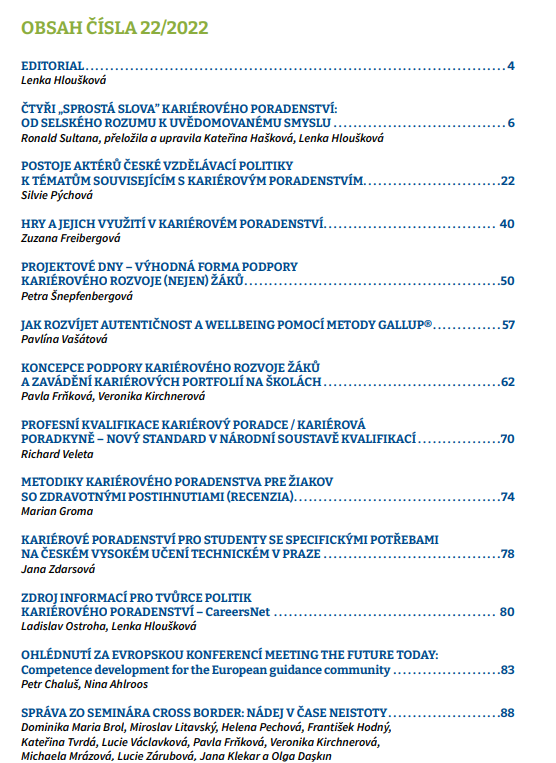 https://www.euroguidance.cz/publikace.html
Děkuji vám za pozornost.
Mgr. Richard Veleta, Ph.D.
Národní soustava kvalifikací – manažer, metodik a ambasador
Národní pedagogický institut ČR
Oddělení dalšího vzdělávání a kariérového poradenství (HOSTIVAŘ)
richard.veleta@npi.cz
/www.linkedin.com/in/richardveleta/
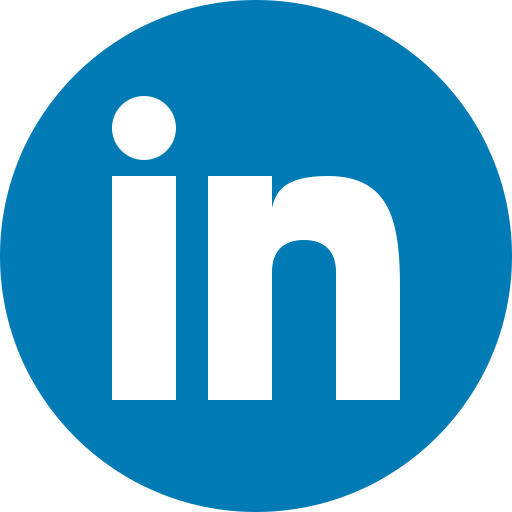